Немного о собаках
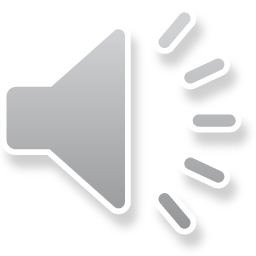 Акита-ину
Собаки этой породы являются представителями древних японских пород. Акита-ину предназначалась для проведения боев.
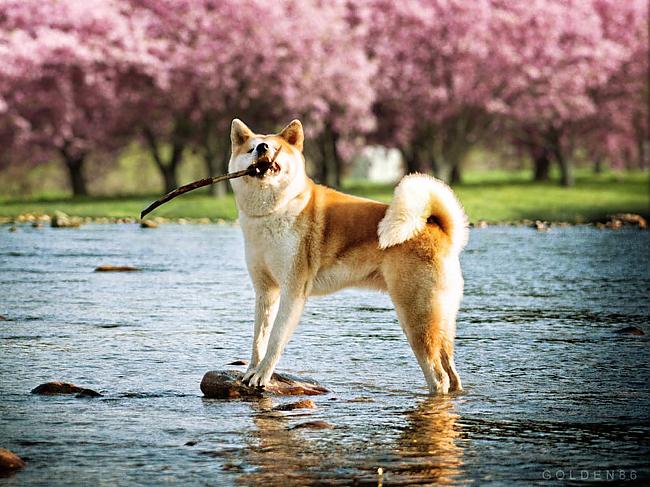 Афганская борзая
Порода афган является одной из древнейших в мире. Собака породы афаган горделива, обладает чувством собственного достоинства.
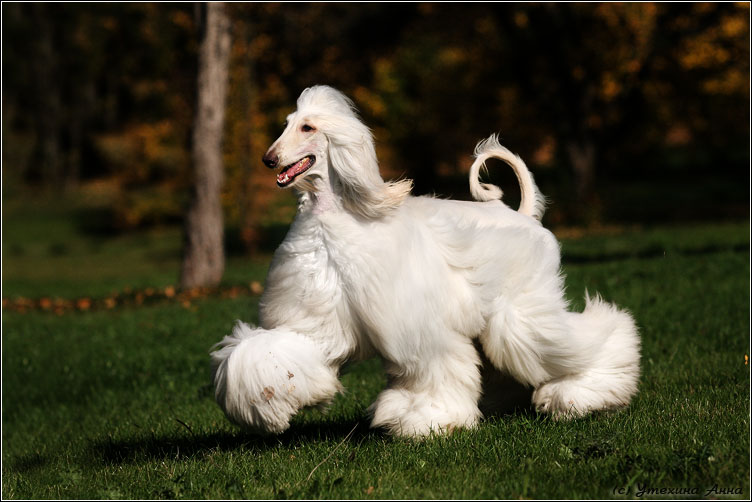 Гампр
Данная порода ведет свое происхождение с Армянского нагорья. Собаки этого типа были распространены по всему Армянскому нагорью с доисторических времен, о чём свидетельствуют найденные в наше время наскальные изображения.
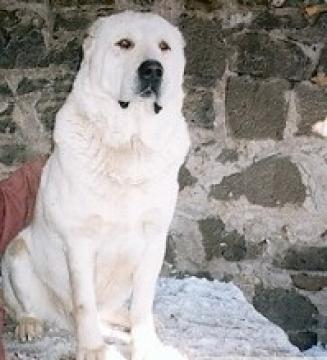 Голая мексиканская собака
Мексика не является родиной этой породы. Мексиканская голая собачка пришла из Азии, с кочующими племенами. Ацтеки считали ксолоитцкуинтли даром богов. Собака согревала заболевших людей своим горячим тельцем.
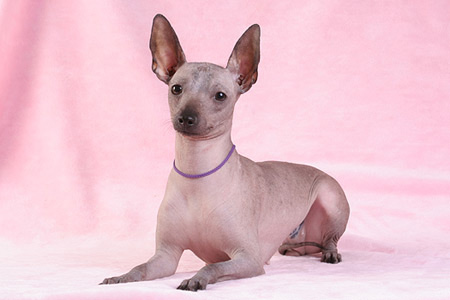 Пинчер
Собаки этой породы больше похожи на добермана, нежели на карликового пинчера. Они были выведены для охоты на крыс, но сейчас превратились в веселую и бдительную комнатную собаку.
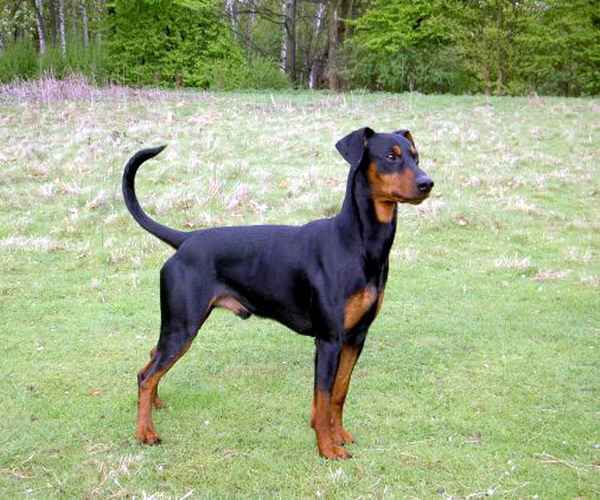 Спасибо за внимание